Hoofdstuk 1
Paragraaf 1-4
Paragraaf 1
Hoe kun je stoffen herkennen?
stoffen
Stofeigenschappen  eigenschappen die kenmerkend zijn voor die stof
Waarnemen door middel van zien, ruiken en voelen
Meten zoals de dichtheid
dichtheid
paragraaf 2
Vloeibare mengsels
Zuivere stof
Mengsel
1 soort stof
1 stofeigenschap
Meerdere soorten
Meerdere stofeigenschappen
Suiker + water
Suiker
2 soorten mengsels
oplossing
suspensie
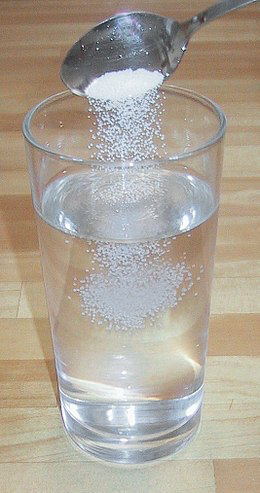 Troebele vloeistof
Vaste stof in een vloeistof
Vaste stof zinkt op een gegeven moment naar beneden. 
Krijt in water.
Heldere vloeistof 
Vaste stof in een oplosmiddel 
Water
Alcohol
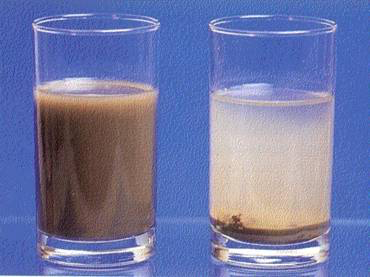 oplosbaarheid
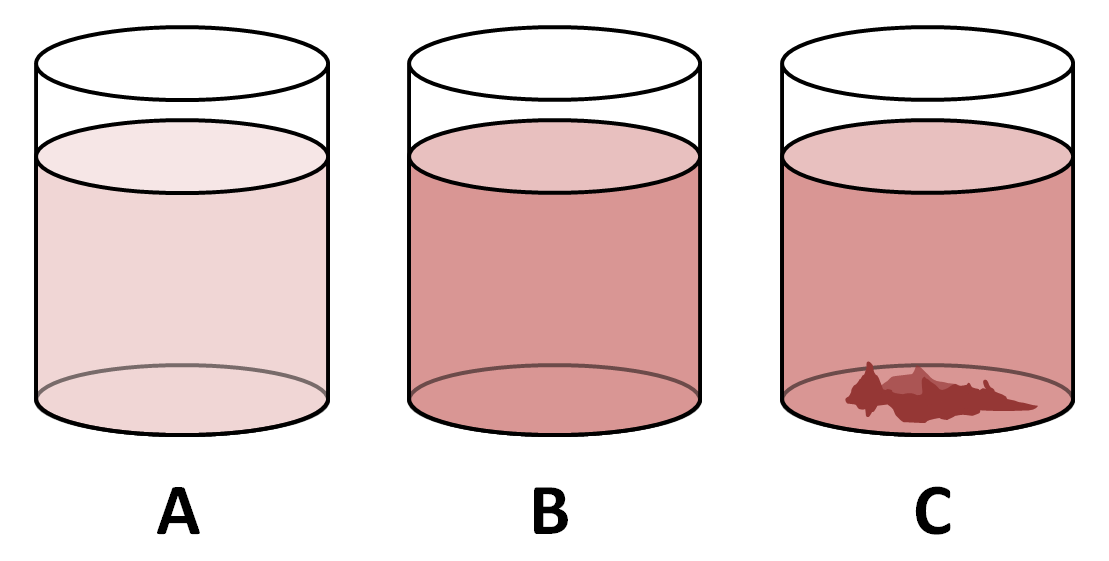 Is een stofeigenschap 
Maximale hoeveelheid die opgelost kan worden in 1 L vloeistof. 
Wanneer er niet meer kan oplossen is een verzadigde oplossing
Oplosmiddel
Oplossing
Verzadigde oplossing
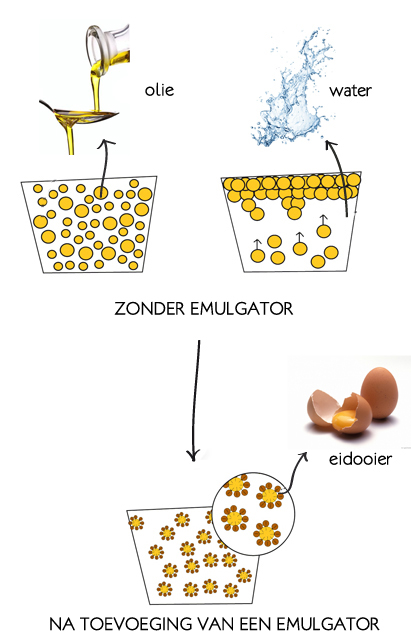 emulsie
Derde soort oplossing is een emulsie 
Mengsel van twee stoffen die moeilijk in elkaar oplossen. 
Kunnen mengen met behulp van een emulgator zoals zeep of een eidooier.
Emulsie verduidelijking
Bekijk het filmpje op de wikiwijs
Werking emulgator ⇩
Water
Olie
Paragraaf 3
Hoe kun je mengsels indelen?
homogeen
heterogeen
Compleet gemengd
Niet meer van elkaar scheiden
Verschillende onderdelen in het mengsel
Wel van elkaar scheiden
Verschillende soorten mengsels
Verschillende soorten mengsels
Rekenen aan een mengsel
Volume percentage
Massa percentage
Concentratie 

Bekijk het filmpje op de wikiwijs
Paragraaf 4
Hoe toon je een stof aan?
Aantonen van stoffen
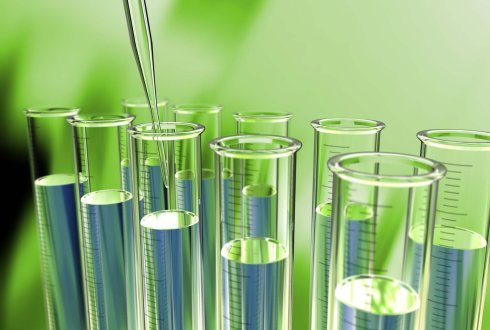 Smelt/stol/kookpunt of traject
Reagens
Bij het koken/smelten/stollen vindt altijd een faseovergang plaats
Kook/smelt/stol punt
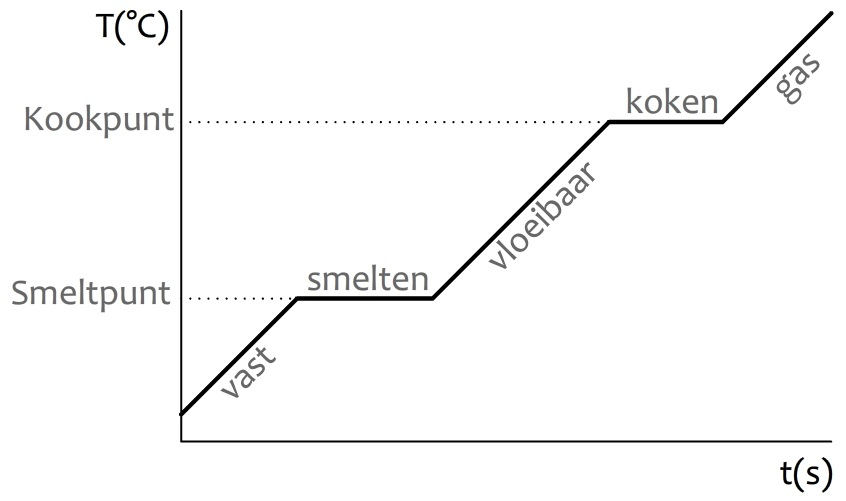 Zuivere stof 
Smelten en koken door middel van verwarmen
Stollen door middel van afkoelen
Kook/smelt/stol TRAJECT
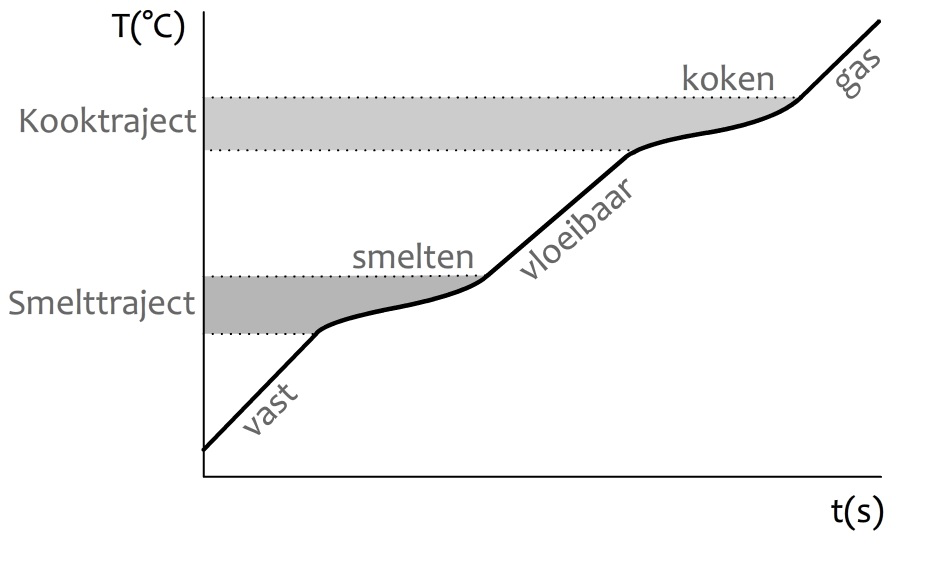 Mengsel
reagens
Aantonen van een bepaalde stof die aanwezig is in het mengsel. Hierdoor kan er geïdentificeerd worden. 
Altijd schoon werken anders kun je besmetting krijgen met als uitkomst een valse uitslag.
Voorbeelden van reagentia
Dit was hoofdstuk 1.
Maak nu de opgaven die bij de wikiwijs bijgevoegd zijn